Young person with right parotid mass
Surgeon ordered MRN as outside rad couldn’t tell if facial nerve was involved
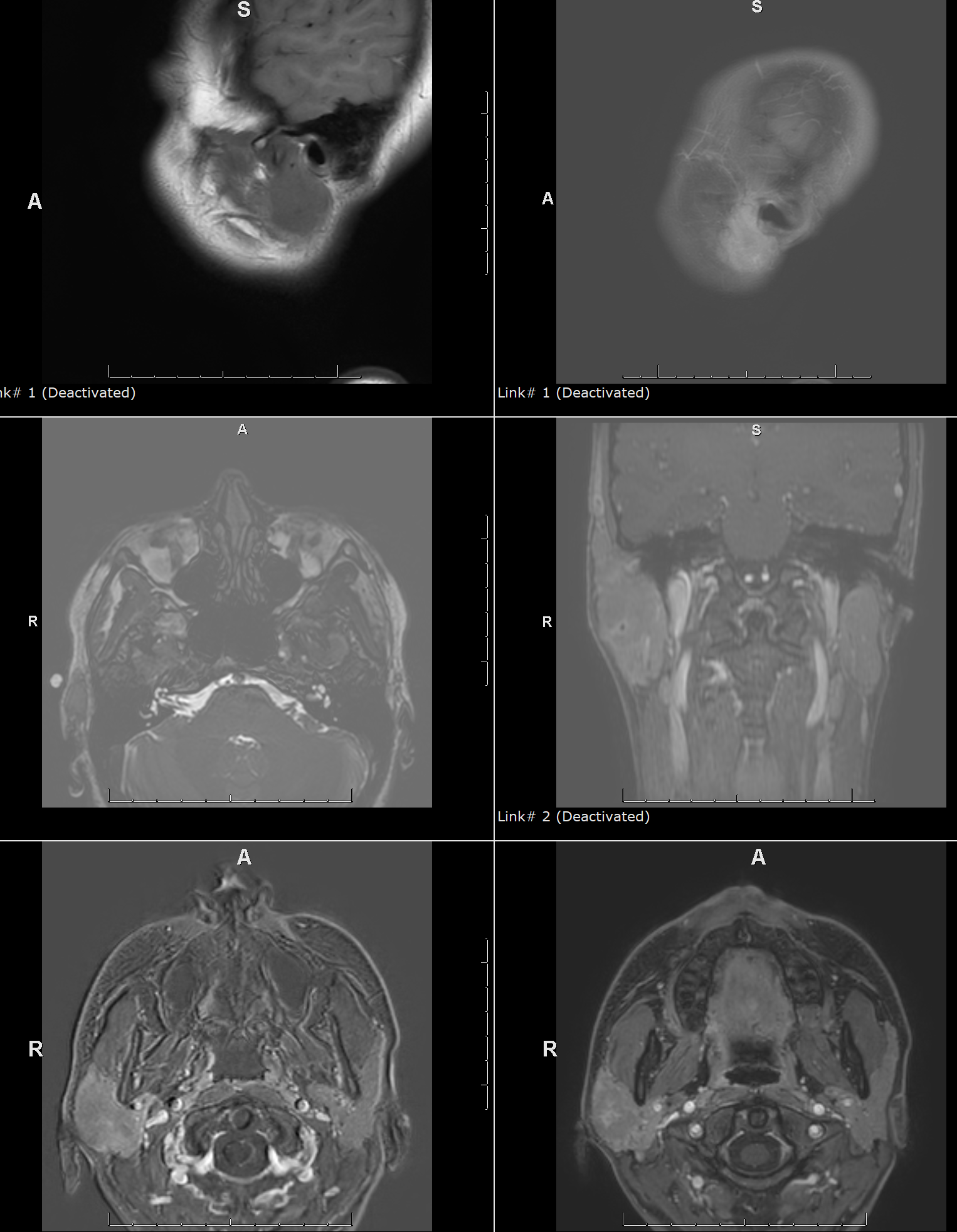 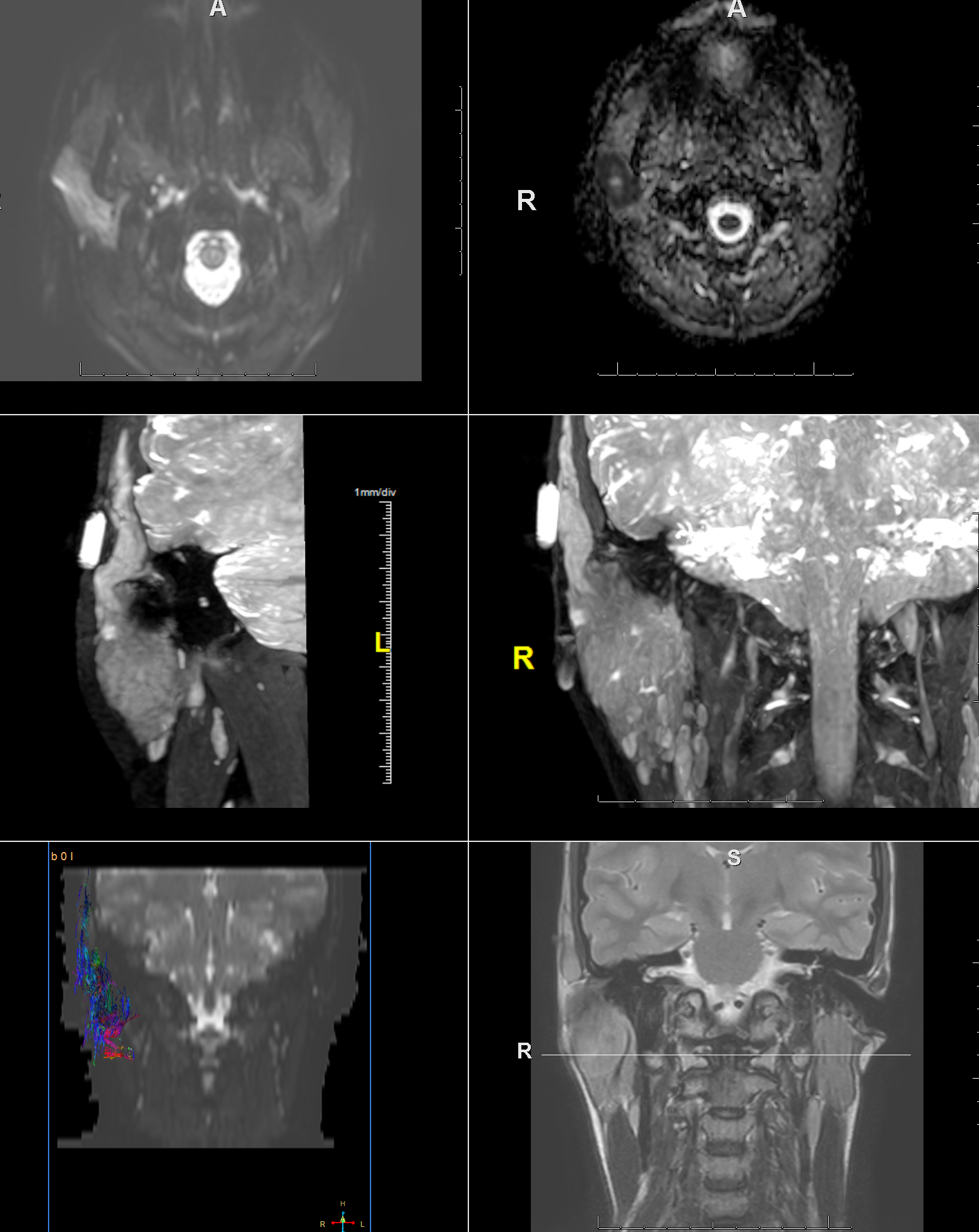 MR neurography shows extension into distal facial segment in stylomastoid canal and temporal branch